Парапротеинемические гемобластозы
Опухоли системы В-лимфоцитов, дифференцирующиеся до стадии секреции иммуноглобулинов.
Парапротеины
Моноклональные иммуноглобулины являются продуктом секреции одного клона В-лимфоцитов или плазматических клеток, представляют собой пул структурно гомогенных молекул, имеющих тяжелые цепи (Н-цепи) одного класса (субкласса), легкие цепи (L-цепи) одного типа и вариабельные области одинакового строения, т. е. идентичный идиотип (активный центр) и подгруппу V-доменов.
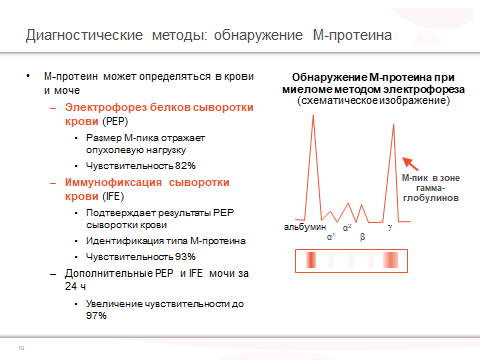 Классификация
Миеломная  болезнь

Моноколональную гаммапатию неясного генеза

Болезнь Вальденстрема.

Болезни тяжелых цепей.
Клиническая картина
наличием опухоли, продуцирующей парапротеин.
вторичный гуморальный иммунодефицит.
повышение вязкости крови и нарушение микроциркуляции (синдром повышенной вязкости).
 поражение почек (парапротеинемическая тубулоинтерстициальная нефропатия, миеломная почка).
Амилоидоз.
криоглобулинемия I и II типов.
 геморрагический синдром.
 периферическая нейропатия.
Множественна  миелома ( ММ)  В-клеточная злокачественная опухоль, морфологическим субстратом которой являются плазматические клетки, синтезирующие моноклональный  иммуноглобулин.
Этиология и патогенез 
Факторы , связанные   с  образом  жизни.
Ионизирующее излучение.
Производственные факторы.
Предшествующие  заболевания.
Патогенетически решающим фактом является  длительная хроническая антигенная стимуляция после вирусных инфекций или других хронических заболеваний, длительного воздействия токсических веществ и радиации.


.
Первые сообщения о заболевании, характеризующемся болями в костях, размягчением и повышенной хрупкостью костей, а также наличием в моче особой термолабильной белковой субстанции сделаны  Далримпл (Dalrymple, 1846), Бенс-Джонс (Н. Bence-Jones, 1848), Макинтайер (W. Macintyre, 1850).

О. А. Рустицкий в 1873 г. подробно описал патологоанатомическую картину

О. Kahler в 1889 г. представил клинико-морфологический и патогенетический анализ заболевания.

 В 1949 г. Г. А. Алексеев ввел термин «миеломная болезнь
Эпидемиология
Заболеваемость ММ составляет приблизительно 1 % среди всех злокачественных опухолей 
до 10−15 % всех опухолей кроветворной и лимфоидной тканей. 
Заболевают преимущественно люди старшей возрастной группы. Средний возраст вновь заболевших − ≈70 лет, распространенность заболевания среди населения моложе 40 лет не превышает 2 %. 
В России в 2017 г. заболеваемость ММ составила 2,78 на 100 тыс. населения, впервые было диагностировано 4 075 случая, умерли 2587 пациентов
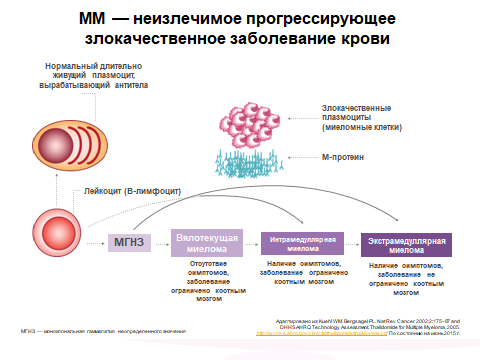 Классификация ММ
плазмоклеточная (множественная) миелома;  
вялотекущая (асимптоматическая) миелома,
несекретирующая миелома
  плазмоклеточный лейкоз;  
  солитарная  плазмоцитома .

     Множественная миелома классифицируется по стадиям и по факторам риска. 
 - система стадирования B. Durie и S. Salmon, предложенная в 1975 г. 
международная система стадирования (International Staging System – ISS) , пересмотренная в 2014 г.
Тлеющая (асимптоматическая) ММ 

 
Моноклональный протеин в сыворотке крови ≥30 г/  и/или 500 мг в суточном анализе мочи и/или 10−59 % клональных ПК в костном мозге.  

 2. Отсутствие органных повреждений в том числе         отсутствие признаков поражения костей (CRAB – см. симптоматическую ММ), в том числе отсутствие признаков поражения костей (что подтверждено данными магнитно-резонансной томографии или позитронноэмиссионной/компьютерной томографии (ПЭТ/КТ), или спиральной компьютерной томографии костей в низкодозовом режиме) и отсутствие амилоидоза.
Cтадирование B. Durie и S. Salmon
Стандартные факторы риска ММ и R-ISS
Первичная диагностика ММ
Анамнез и объективный осмотр
Клинический анализ крови с лейкоцитарной формулой и числом тромбоцитов
АМК и креатинин, электролиты
ЛДГ
Кальций и альбумин
Бета-2 микроглобулин
Анализ свободных легких цепей (СЛЦ) в сыворотке крови
Количественный анализ сывороточных иммуноглобулинов, электрофорез сывороточных белков (SPEP), электрофорез сыворотки крови с иммунофиксацией (SIFE)
Общий белок в моче за 24 ч, электрофорез белков мочи (UPEP), электрофорез мочи с иммунофиксацией (UIFE)
Обследование скелета
Односторонняя аспирация + биопсия костного мозга, включая иммуногистохимический анализ и/или проточную цитометрию клеток костного мозга
Цитогенетическое исследование (хромосомный паспорт)
FISH 
del 13, del 17p13
t(4;14), t(11;14), t(14;16)
амплификация 1q21
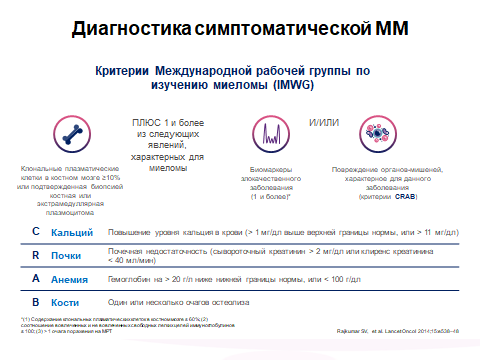 Клиническая  картина
Плазмоклеточная инфильтрация   костного мозга,  костей, внекостно-мозговое распространение опухоли.


Секреция   моноклонального парапротеина.
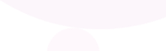 ММ: критерии CRAB
Harousseau JL, et al. Ann Oncol 2010;21:v155–7.
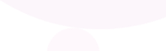 19
[Speaker Notes: MM классифицируется как бессимптомная (вялотекущая) либо симптоматическая (активная) в зависимости от отсутствия либо наличия связанных с миеломой нарушений функции органов-мишеней, определяемых на основе критериев CRAB (повышение уровня кальция, почечная недостаточность, анемия и поражение костей).
Наличие хотя бы одного из этих критериев указывает на активную стадию заболевания, требующую лечения; другие признаки активного заболевания включают повторные инфекции, амилоидоз и повышение вязкости крови.


Harousseau JL, et al. Ann Oncol 2010;21:v155–7]
C (кальций): миеломные клетки вызывают эрозию костной ткани с появлением костных «очагов» и повышением уровня кальция
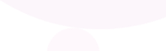 Миеломные клетки
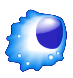 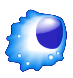 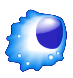 Ингибирование формирования
костной ткани
остеобластами
Активация разрушения
костной ткани
остеокластами
Стимуляцияклеток ММ
↑ образованиеостеокластов
(+)
(+)
(−)
Остеобласты
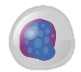 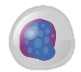 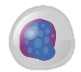 Кость
Эрозия костной ткани/
появление очагов остеолиза
↑ уровня кальция в крови
Адаптировано из: Roodman GD. Leukemia 2009;23:435–41
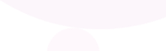 [Speaker Notes: Поражение костей при ММ обусловлено миеломными клетками, которые вытесняют нормальные клетки в костном мозге.1
Скопления миеломных клеток образуют опухолевые массы, которые разрушают нормальную структуру костной ткани.2
Как показано на этом слайде, миеломные клетки могут также образовывать вещества, влияющие на физиологические процессы регенерации и роста костной ткани.2
Миеломные клетки секретируют вещества, которые угнетают активность клеток, отвечающих за формирование костной ткани (остеобласты), и стимулируют активность клеток, отвечающих за разрушение и резорбцию костной ткани (остеокласты).3,4
В свою очередь, остеокласты секретируют вещества, способствующие росту и выживаемости миеломных клеток.4
Кроме того, существуют сложные взаимодействия между миеломными клетками и другими клетками костного мозга (например, структурными клетками стромы), результатом которых является дополнительное усиление эрозии костной ткани (например, за счет стимуляции образования дополнительных остеокластов), а также стимуляция роста и пролиферации миеломных клеток и формирование новых кровеносных сосудов.3,4
Эрозия костной ткани часто сопровождается выраженным повышением уровня кальция в крови, называемым гиперкальциемией.2
В отсутствие немедленной коррекции гиперкальциемия может вызвать ряд серьезных проблем,2 которые будут рассмотрены далее.

NCCN Guidelines for Patients. Multiple Myeloma. Version 1.2014. http://www.nccn.org/patients/guidelines/myeloma/files/assets/common/downloads/files/myeloma.pdf По состоянию на июнь 2015 г.
Multiple Myeloma Research Foundation. Multiple Myeloma: Disease Overview. http://www.themmrf.org/assets/mmrf-disease-overview.pdf По состоянию на июнь 2015 г.
Roodman GD. Leukemia 2009;23:435–41.
Manier S, et al. J Biomed Biotechnol 2012;2012:157496.]
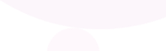 ММ: влияние на костную ткань
Плазматические клетки MM взаимодействуют со стромальными клетками костного мозга посредством молекул клеточной адгезии1
Это взаимодействие усиливает выработку факторов роста, которые стимулируют активность остеокластов и ангиогенез1
Активированные остеокласты вызывают резорбцию костной ткани2
Плазматические клетки могут также подавлять активность остеобластов и участвовать в образовании очагов разрушения костной ткани у пациентов с MM3
3
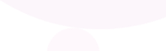 21
[Speaker Notes: Одним из компонентов взаимодействия между плазмоцитами и стромальными клетками является адгезия, которая опосредована молекулами клеточной адгезии, такими как молекула адгезии сосудистых клеток-1 (VCAM1) и «очень поздний антиген»-4 (VLA-4). 
Молекула клеточной адгезии CD56 (N-CAM) в больших количествах экспрессируется плазмоцитами пациентов с ММ и имеет важное значение для адгезии клеток в костном мозге.
VLA-4 также в больших количествах экспрессируется у большинства пациентов с ММ и, как считается, принимает участие в связывании миеломных клеток с фибронектином.
Межклеточный контакт между стромальными клетками костного мозга и миеломными клетками опосредован VCAM-1. Это взаимодействие усиливает выработку факторов, стимулирующих активность остеокластов.

Greer JP. Wintrobe’s Clinical Hematology. 12th ed. Philadelphia: Wolters Kluwer, 2009. p2407.]
Клиническая картина
Поражение  костей
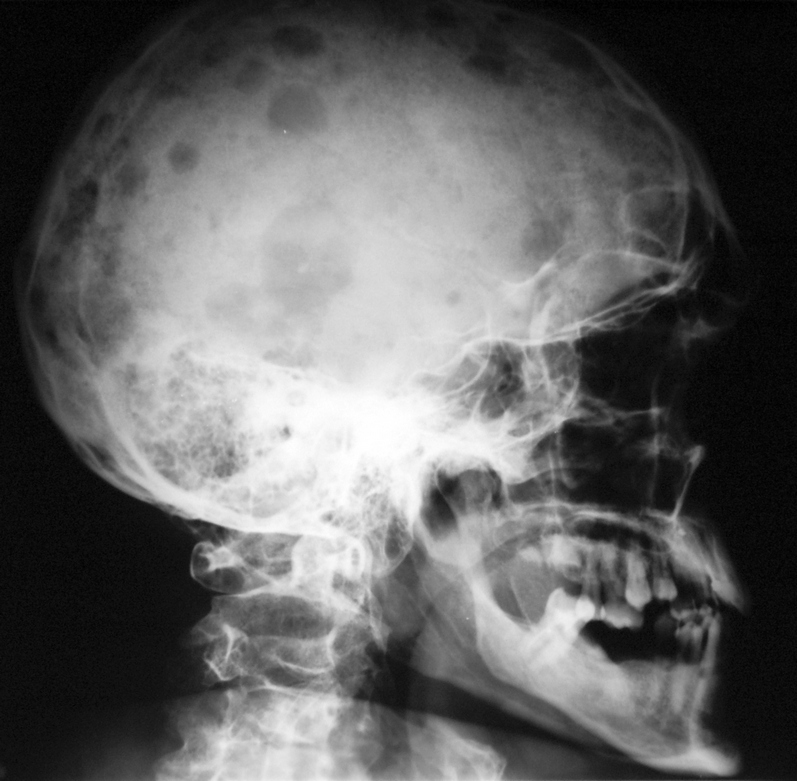 Клиническая картина
Гиперкальцемия.
Спутанность сознания, сонливость, кома
Потеря аппетита, тошнота, рвота, запоры
Полиурия
Гипотония, нарушения ритма 
ЭКГ — критерии гиперкальциемии:
укорочение QRS комплекса;укорочение интервала QT;
удлинение интервала PQ до развития АВ — блокад различной степени;снижение или инверсия Т в V2, V3;
увеличение амплитуды U-волны.
Клиническая картина
Поражение почек
 протеинурия Бен-Джонса, альбуминурия, ХБП.
Костно-мозгвая недостаточность
Анемия
Лейкопения
Тромбоцитопения
Инфекционные  осложения
Клиническая  картина
Синдром повышенной  вязкости 
Уровень   моноклонального белка IgG или IgA  более  50 г/л 
Криоглобулинемия-  нарушения микроциркуляции  в  капиллярах  кожи
Синдром Рейно
Цели терапии ММ
В настоящее время ММ является неизлечимым заболеванием.Последние достижения в области терапии приближают перевод ММ из категории смертельных в хронические заболевания
Увеличить общую выживаемость
Сохранить хорошее качество жизни
Предотвратить повреждение органов-мишеней
Уменьшить болевой синдром
Контролировать MM в стадии ремиссии
Принципы терапии
Индукционный  этап

Трансплантационный этап ( Пациентам с впервые выявленной ММ в возрасте до 65 лет, а также пациентам 65−70 лет с хорошим соматическим статусом без тяжелых сопутствующих заболеваний)

 Этап консолидирующего лечения .

 Этап поддерживающей терапии .
ММ: практические рекомендации
Стадия I или бессимптомная MM
Распространенная стадия или             симптоматическая MM
Рецидивирующая/рефрактерная
ММ
Немедленное лечение 
не рекомендуется
Пожилые пациенты (не подходящие для трансплантации)
Более молодые пациенты (< 65 лет), подходящие для трансплантации
АТСК
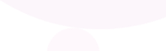 [Speaker Notes: В 2013 г. Европейское общество медицинской онкологии (ESMO) опубликовало рекомендации по диагностике, лечению и последующему наблюдению ММ.
У пациентов с вялотекущей миеломой немедленная терапия не рекомендуется.

Moreau P, et al. Ann Oncol 2013]
Моноклональные гаммапатии неясного генеза
моноклонального протеина (M-протеина) в концентрации менее 30 г/л;
Менее 10 % клональных плазматических клеток в костном мозге;
Отсутствие симптомов злокачественного преобразования плазматических клеток (в соответствии с критериями CRAB: анемия, гиперкальциемия, почечная недостаточность, остеолиз), кроме случаев, когда симптомы имеют другую причину
Дифференциальная диагностика
Болезнь Вальденстрема
В-клеточная лимфоплазмоцитарная лимфома с преимущественным поражением костного мозга и секрецией моноклонального иммуноглобулина М.
Критерии диагностики
выявление моноклонального IgM в крови (независимо от уровня парапротеина); 
 инфильтрация костного мозга малыми лимфоцитами, плазматическими клетками (диффузная, интерстициальная или нодулярная). 
При молекулярно-генетическом исследовании  выявление  точечной мутации P.L625P в гене MYD88 методом ПЦР в лимфоплазмоцитарных клетках .
Клиническая картина
Жалобы носят неспецифический характер, обусловлены лимфоплазмацитарной инфильтрацией органов и тканей и циркуляцией макроглобулина, приводящего к гипервязкости, амилоидозу
ЛечениеМВ
Пациентам с тлеющей (бессимптомной) МВ специфическая   терапия не рекомендуется. 

Показаниями к началу лечения МВ являются: 
1. наличие В-симптомов

2. Синдром гипервязкости.

 3. Симптоматическая лимфаденопатия или массивное увеличение ЛУ (≥5 см в диаметре).

 4. Симптоматическая гепатомегалия и/или спленомегалия. 

6. Периферическая нейропатия, связанная с МВ.
Показания к началу терапии при МВ
7. Симптоматическая криоглобулинемия. 
8.  Ципотения  Hb≤10 г/дл. Тромбоцитопения менее 100×109/л и менее. 
9 Иммунная гемолитическая анемия и/или тромбоцитопения. 
10. Почечная недостаточность, связанная с МВ. 11. Амилоидоз, связанный с МВ. 
12. Уровень моноклонального IgM>50 г/л, даже при отсутствии симптомов.
Болезни тяжелых цепей иммуноглобулинов (heavy chain diseases — HCD)
В-клеточных моноклональных лимфопролиферативных заболеваний, отличающихся клиническим течением и имеющих общую черту: продукция тяжелой цепи иммуноглобулина, неспособной присоединять легкие цепи соответствующего класса. 

В зависимости от класса иммуноглобулина — IgA, IgG, IgM — различают три вида HCD: α-HCD, γ-HCD, µ-HCD, обозначенных по типу секретируемой тяжелой цепи.
Болезнь тяжелых цепей IgA (болезньФранклина)
является наиболее распространенной формой болезни тяжелых цепей и подобна средиземноморской лимфоме (иммунопролиферативной болезни

плазмоклеточная инфильтрация слизистой оболочки тощей кишки, мезентериальных лимфатических узлов.
Болезнь тяжелых цепей IgG (болезнь Селигманна)
лимфаденопатия, гепатоспленомегалия, лихорадка, рецидивирующие инфекции.

анемия, лейкопения, тромбоцитопения, эозинофилия, наличие циркулирующих атипичных лимфоцитов или плазматических клеток
Болезнь тяжелых цепей IgМ
поражение висцеральных органов (селезенки, печени, абдоминальных лимфатических узлов) 
патологические переломы 
Электрофорез сывороточных белков обычно не выявляет патологии, может наблюдаться гипогаммаглобулинемия. Протеинурия Бенс-Джонса (тип κ) возникает у 10–15% пациентов. В общем анализе крови могут определяться анемия, лейкопения, тромбоцитопения, эозинофилия, наличие циркулирующих атипичных лимфоцитов или плазматических клеток.